Alfred Nobel
Fait par Éloïse Bisson
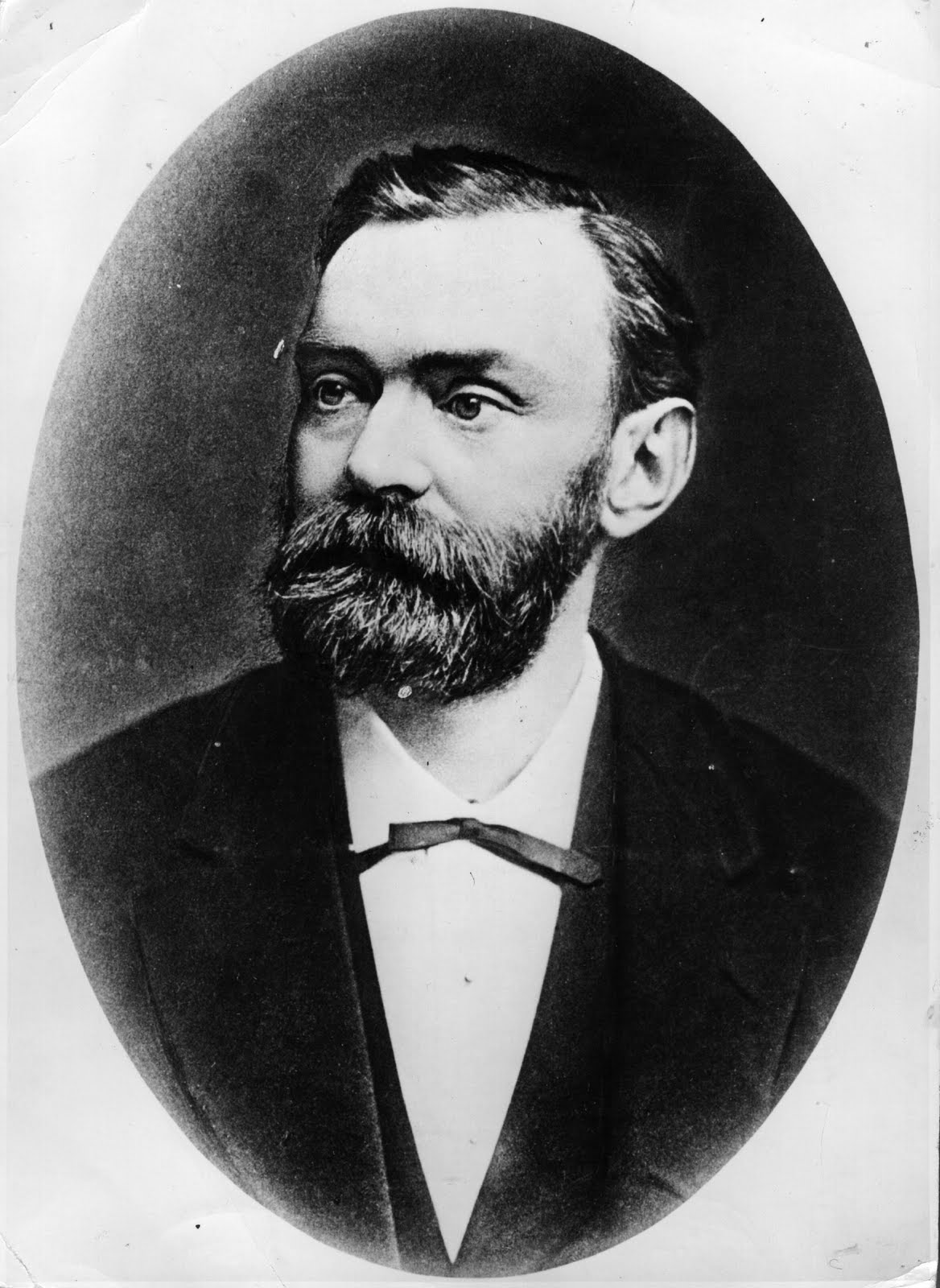 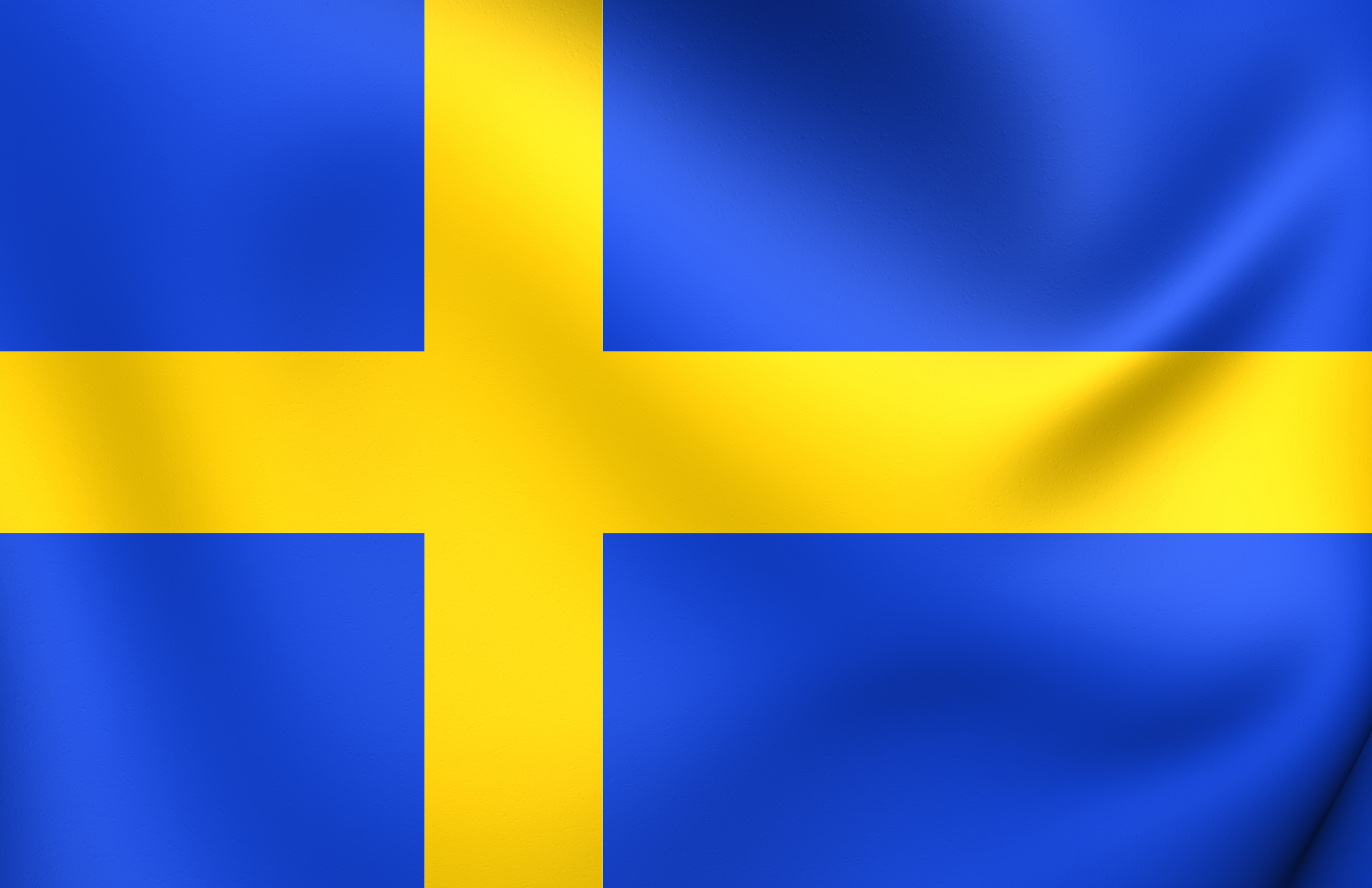 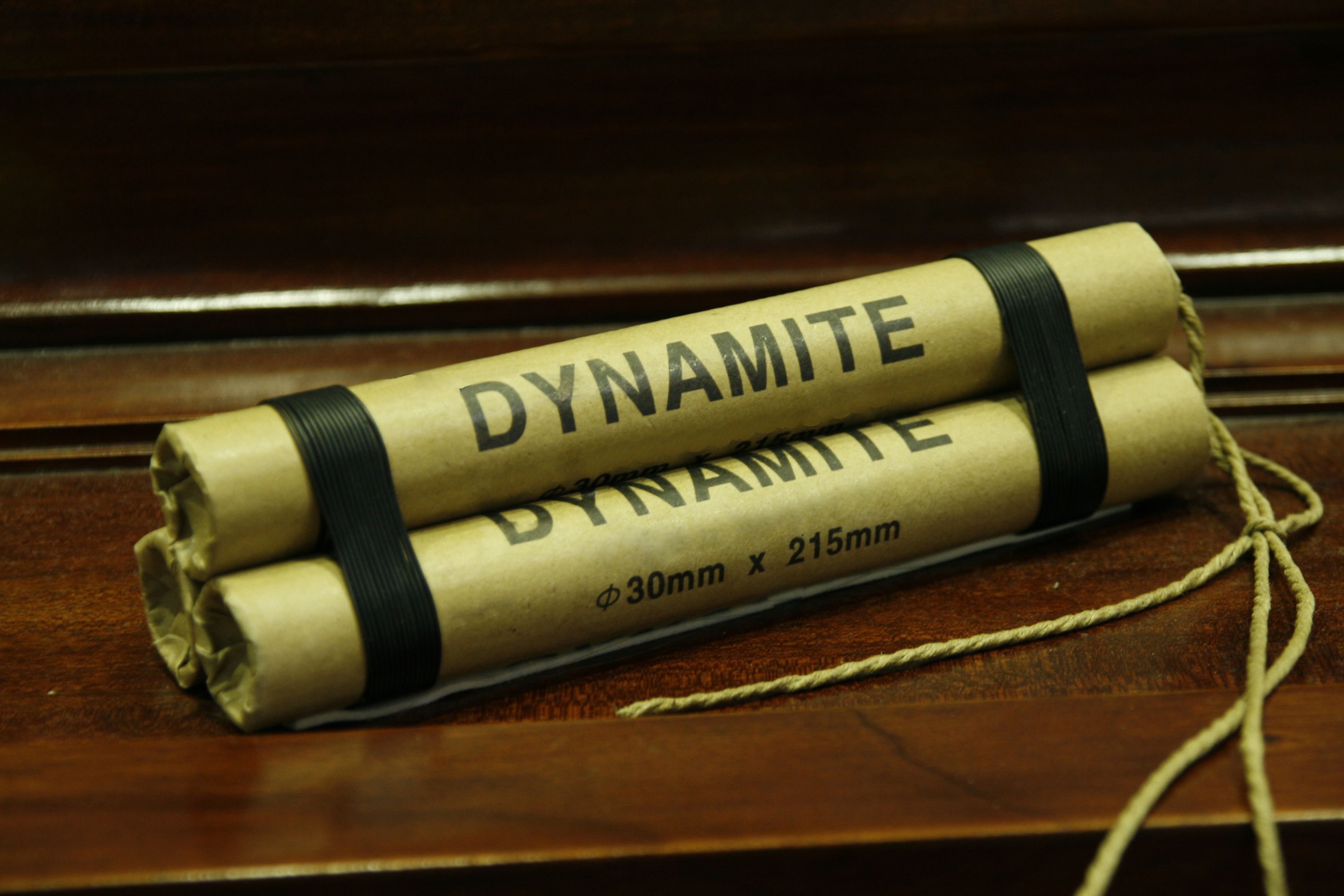